NEUROPLASTICITY
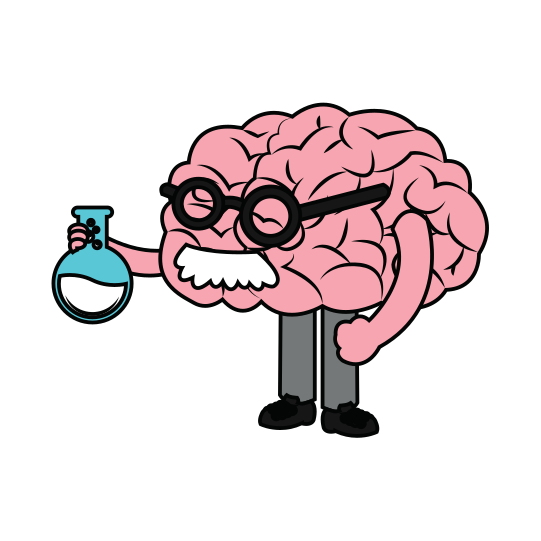 THE BRAIN IS PLASTIC
Brain basics to set the stage
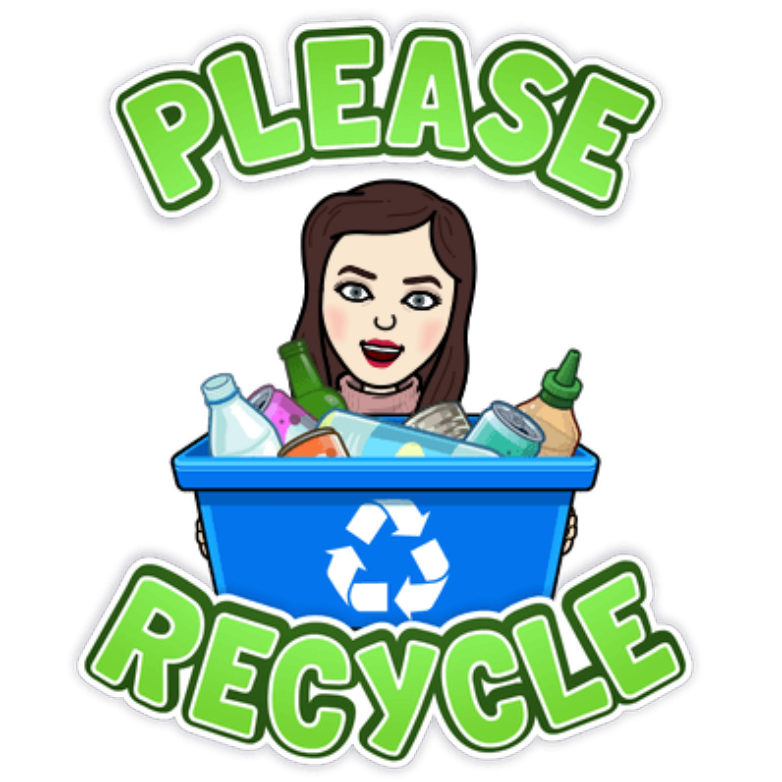 hold up, not that kind of plastic
IDENTITY
EXPERIENCES
CULTURE
EXPOSURE
THOUGHTS
BEHAVIORS
COMMUNITY
FAMILY
FRIENDS
FOCUS
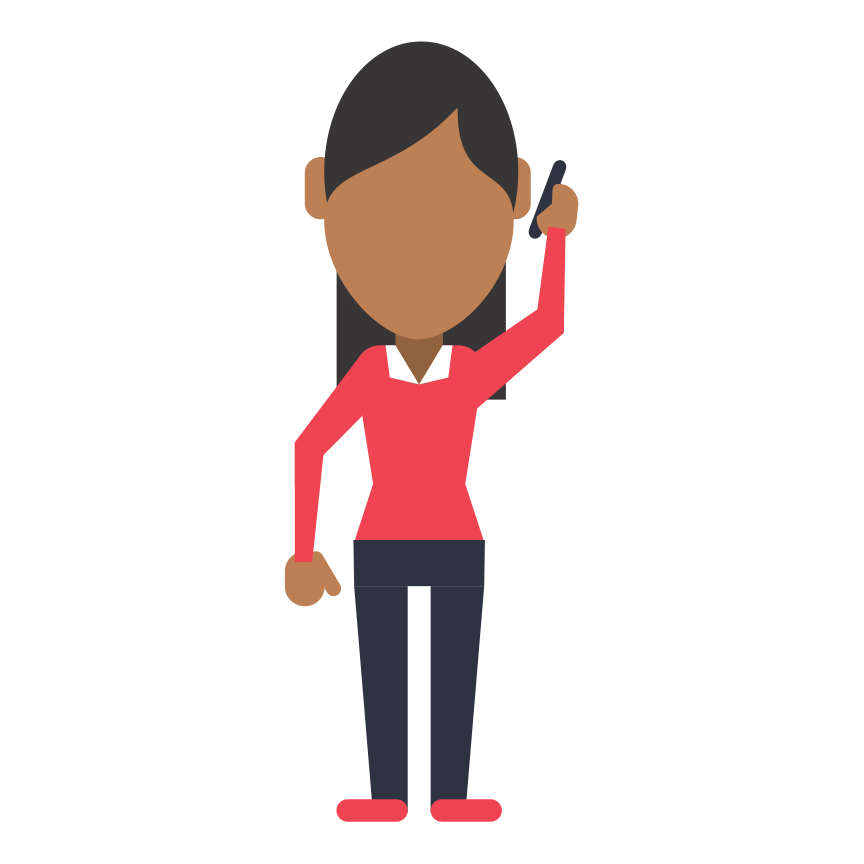 NEUROPLASTICITY - YOUR LIFE SHAPES YOUR BRAIN
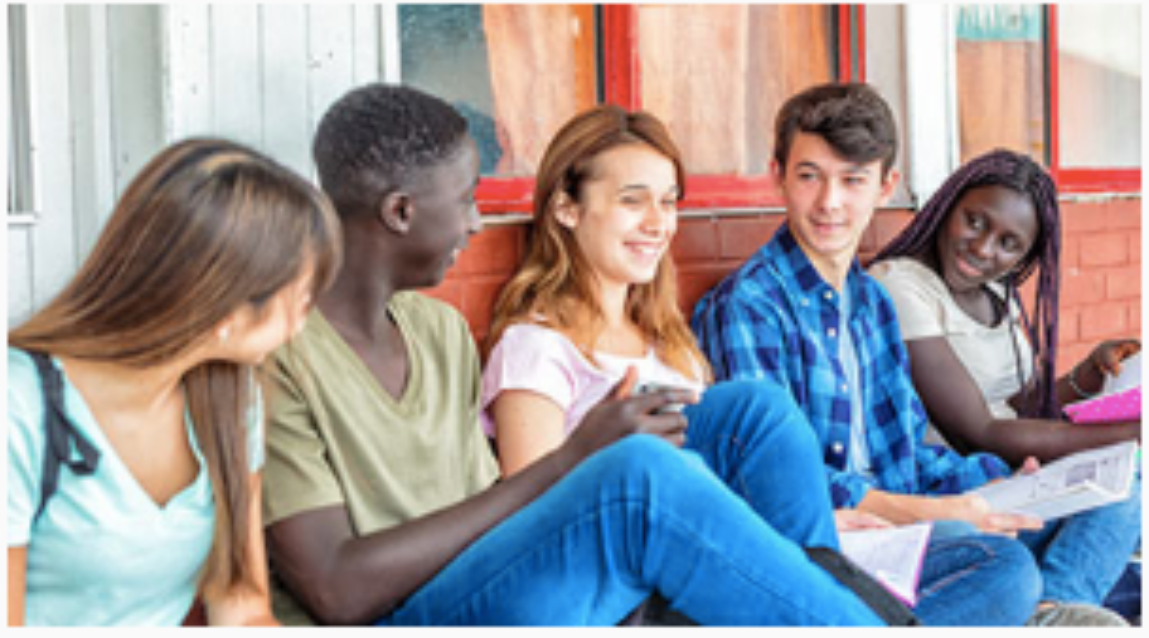 EVERYONE'S EXPERIENCES ARE DIFFERENT, THEREFORE THEIR BRAINS ARE DIFFERENT
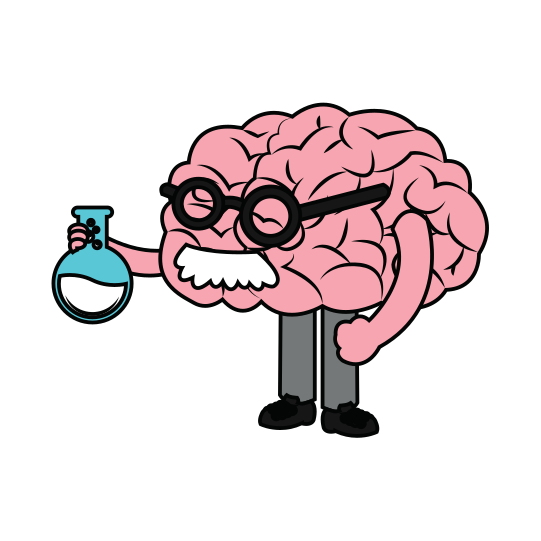 ALL MENTAL ACTIVITY IS BASED ON UNDERLYING NEURAL ACTIVITY - RICK HANSON
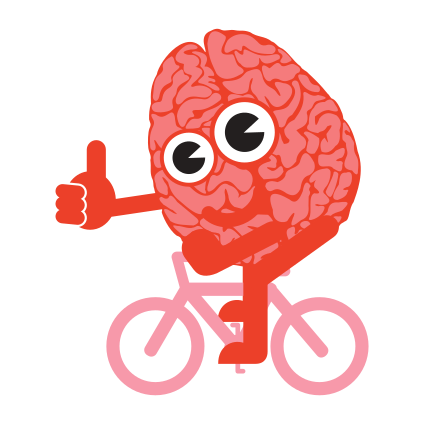 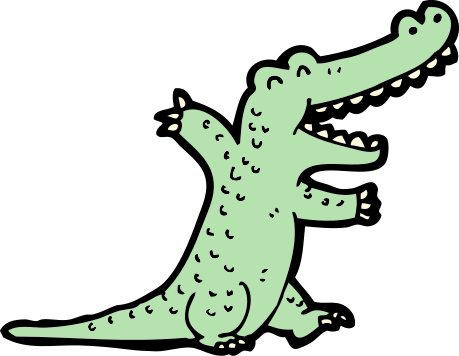 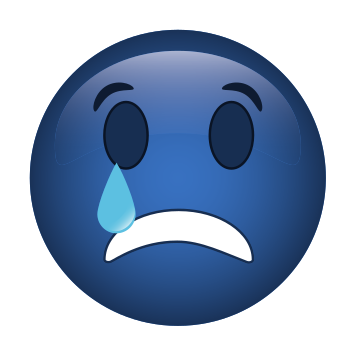 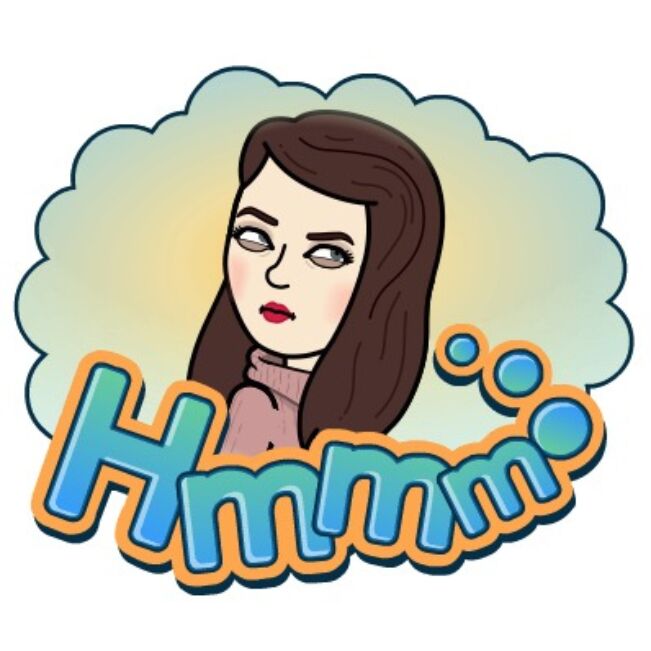 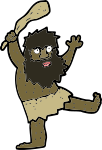 OKAY...LET'S TAKE A STEP BACK
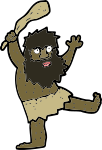 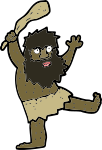 [Speaker Notes: Photo credit: 
https://medicalxpress.com/news/2018-07-neuron-axons-spindly-theyre-optimizing.html]
NEURONS ARE CELLS IN THE BRAIN THAT COMMUNICATE INFORMATION FROM ONE PART OF THE BRAIN TO ANOTHER
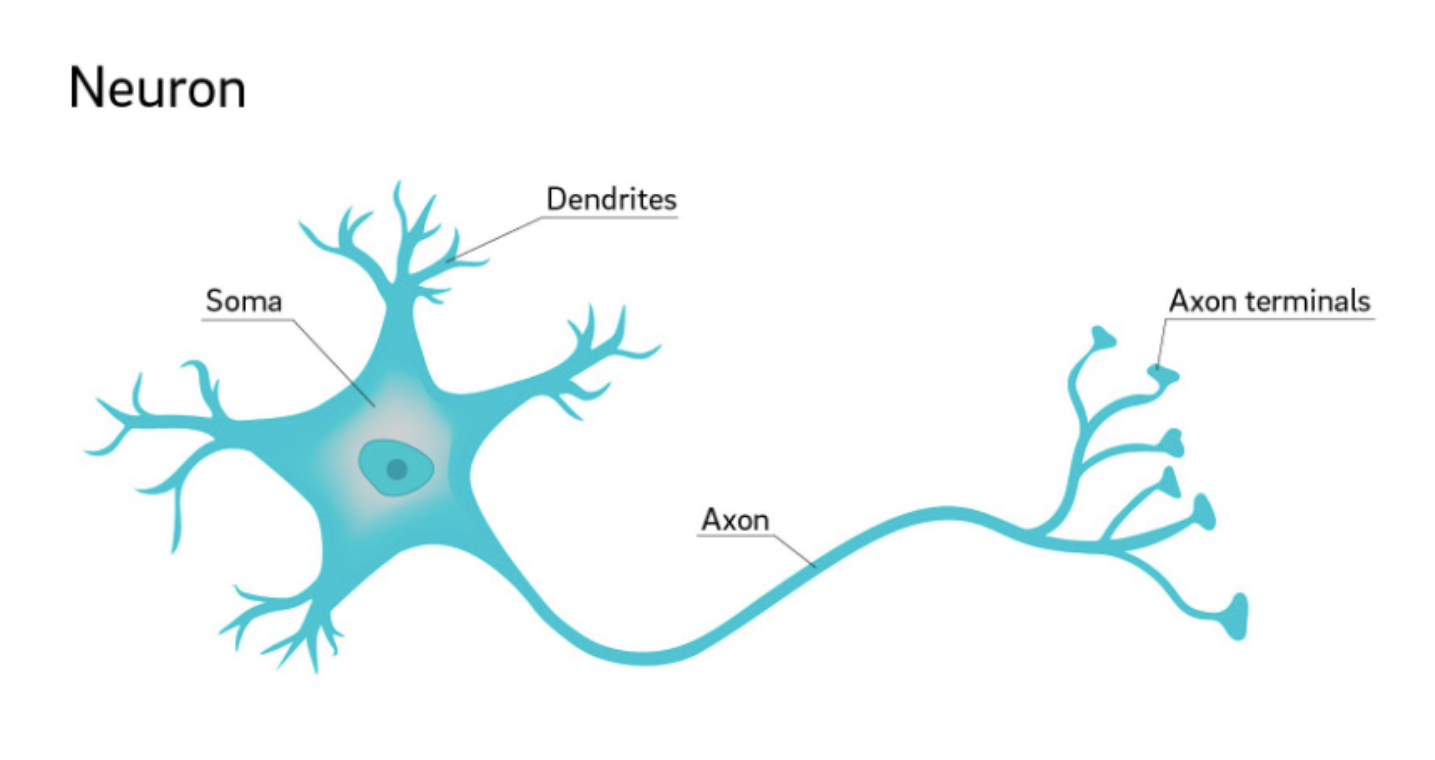 [Speaker Notes: Photo credit: 
https://medicalxpress.com/news/2018-07-neuron-axons-spindly-theyre-optimizing.html]
HOW DO NEURONS COMMUNICATE WITH EACHOTHER?
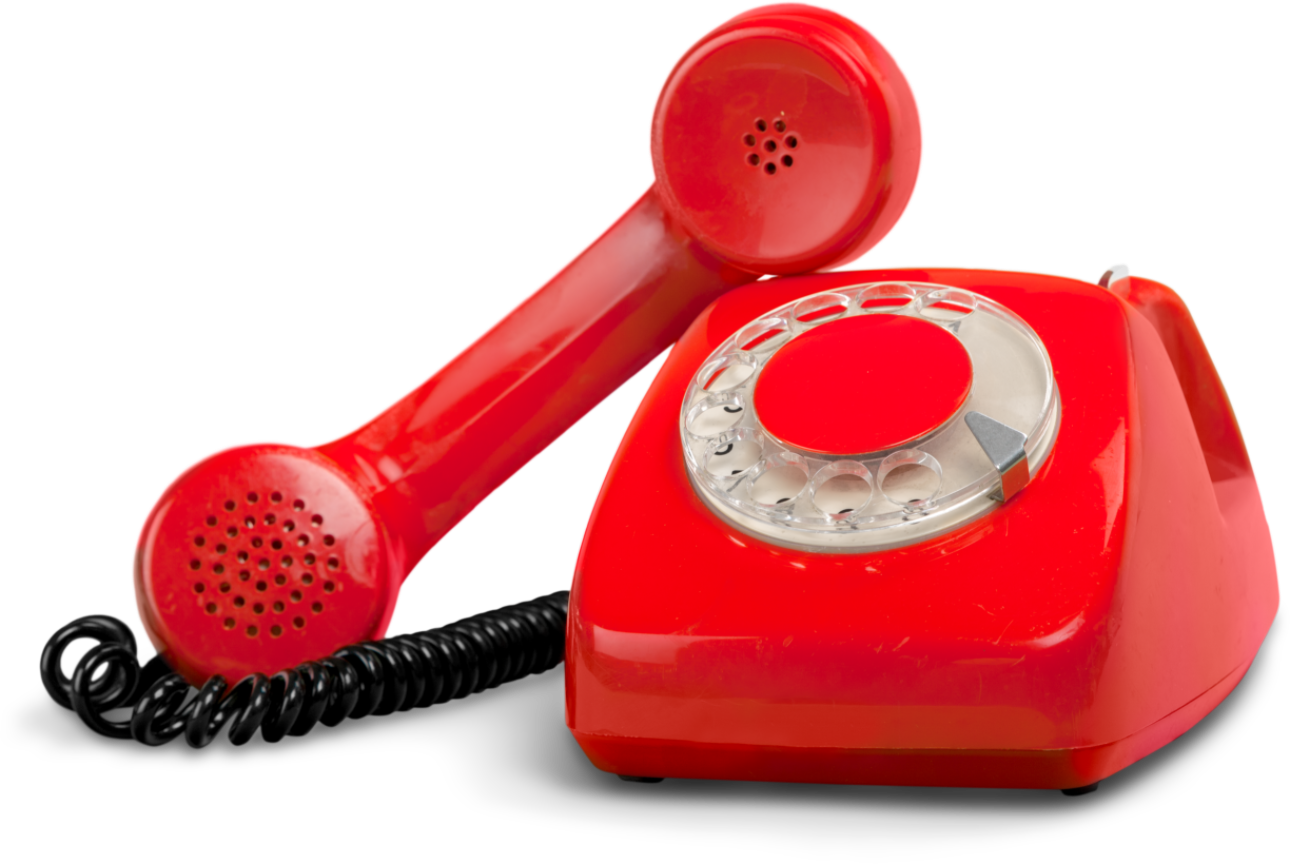 Not quite like this......but rather
A PROCESS CALLED SYNAPTIC TRANSMISSION
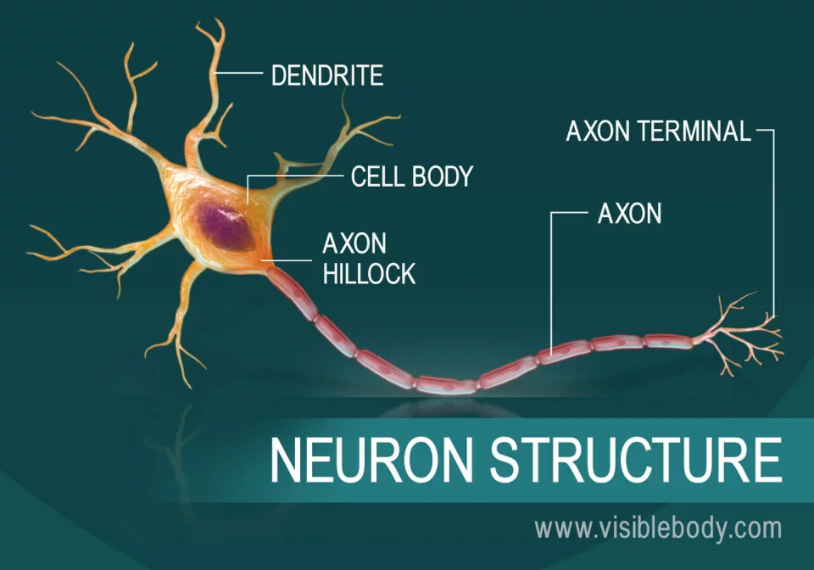 Release from the axon and bind to the receptors of the receiving dendrite- kind of like Legos
[Speaker Notes: Photo credit: 
https://www.visiblebody.com/learn/nervous/neurons]
SYNAPSES
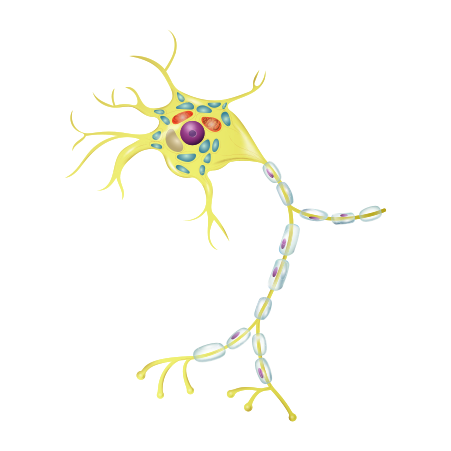 Where 2 neurons meet
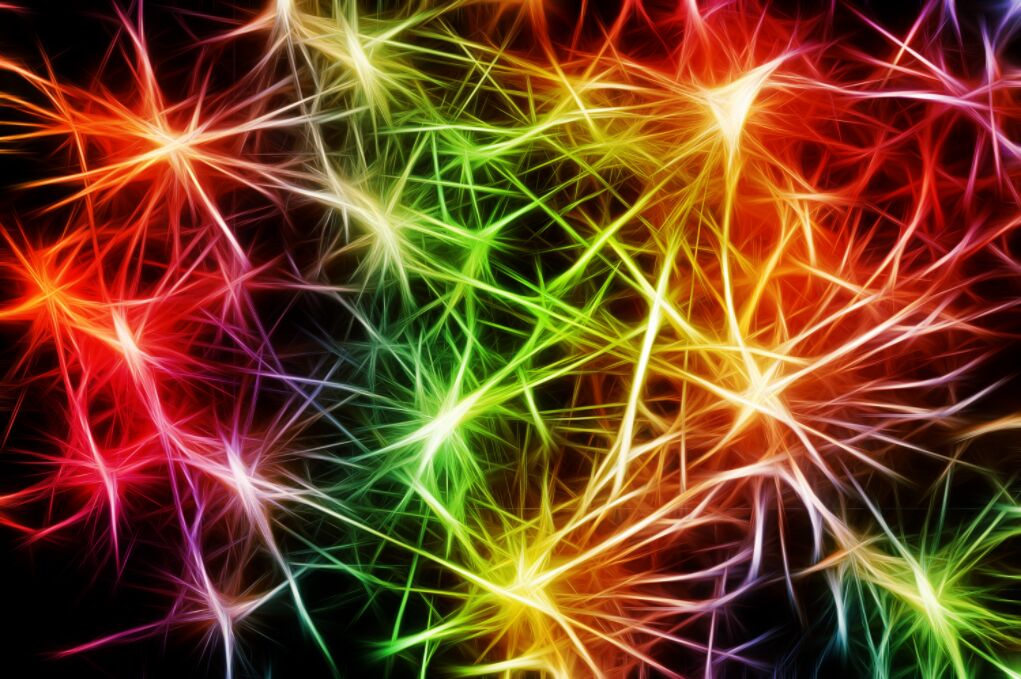 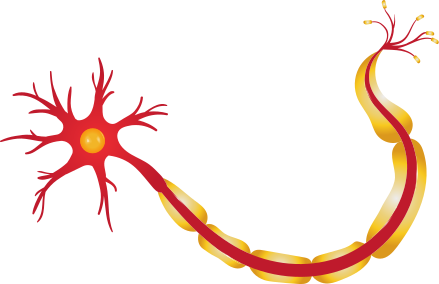 NEW NEURAL PATHWAYS ARE FORMED WHEN YOU REPEAT A BEHAVIOR - MAKING IT EASIER TO DO WITHOUT CONSCIOUS THOUGHT!
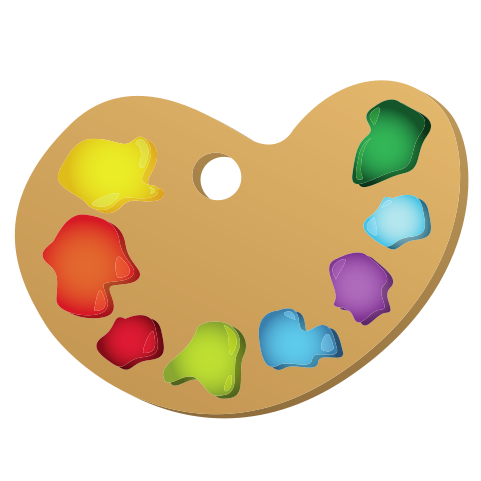 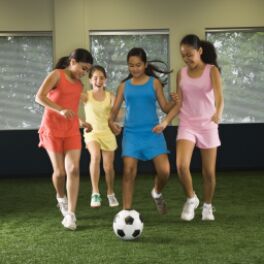 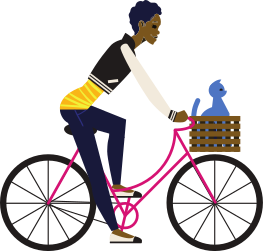 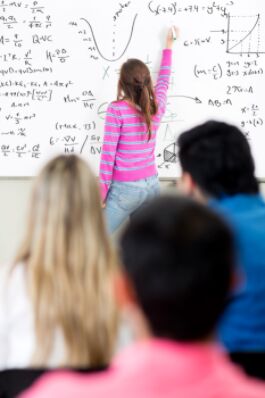 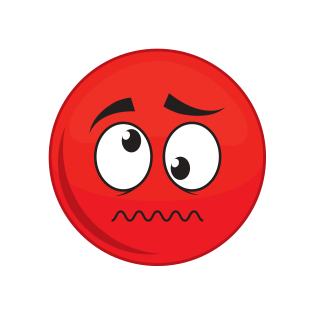 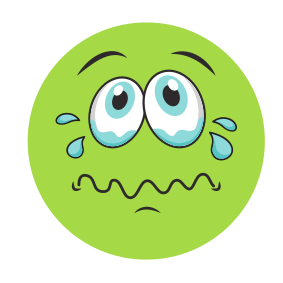 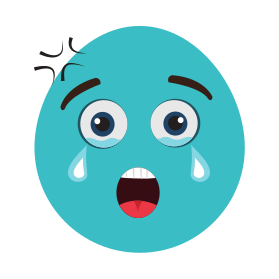 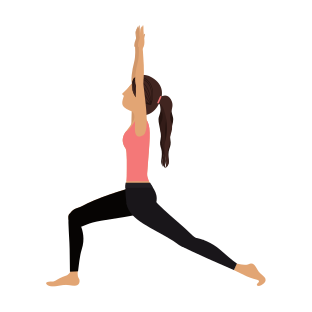 WHAT FIRES TOGETHER, WIRES TOGETHER
THIS CAN WORK FOR OR AGAINST US
Neurons that fire together wire together. To oversimplify: Our brain cells communicate with one another via synaptic transmission–one brain cell releases a chemical (neurotransmitter) that the next brain cell absorbs. This communication process is known as “neuronal firing.”
[Speaker Notes: Ask students examples of what we mean when we say this can work for or against us?]
SO COOL...I THINK I'M GETTING THIS
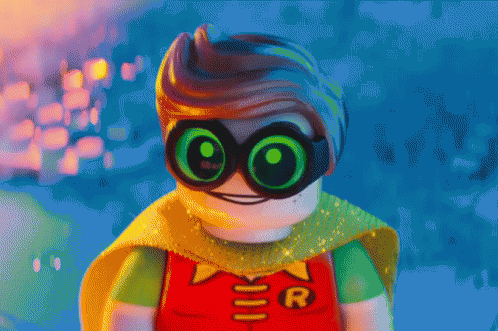 [Speaker Notes: Ask students examples of what we mean when we say this can work for or against us?]
BACK TO ALL MENTAL ACTIVITY IS BASED ON UNDERLYING NEURAL ACTIVITY
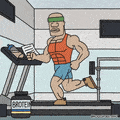 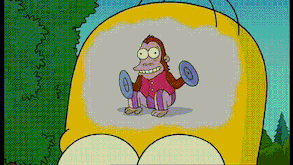 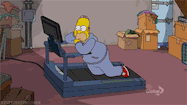 The more you think something the more it fires
The more it fires, the more it wires into easily accessible pathways into the brain
Every thought, action and behavior is based on neurons connecting
[Speaker Notes: Ask students examples of what we mean when we say this can work for or against us?]
WHY DOES THIS MATTER FOR OUR STUDENTS?
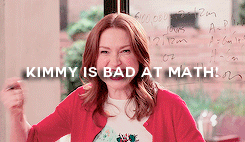 [Speaker Notes: What they say to themselves matters]
WHY DOES THIS MATTER FOR OUR STUDENTS?
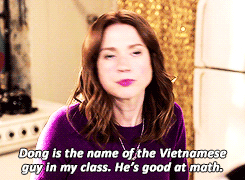 HABITS THEY SET UP NOW WILL CARRY WITH THEM
What are your hopes for your students in the long term?

What kind of habits do you want them to set up?

What are three key things you want them to wire in their brain from your class?

What three beliefs do you want them to have about themselves?
IN SUMMARY
Thoughts, behaviors and experiences shape the brain throughout our entire life

Neurons are the cell bodies of the nervous system that transmit information 

Neurons communicate through synaptic transmission

Chemical messengers (neurotransmitters) release from neurons - transmission through synapses

Neurotransmitters release from the axon and bind to the receptors of the receiving dendrite

 What fires together, wires together - the more you repeat a behavior the stronger the connection becomes

The brain has the capacity to create new neural connections and grow neurons in response to our thoughts and experiences
WHAT IDEAS DO YOU HAVE FOR TEACHING THIS CONTENT?